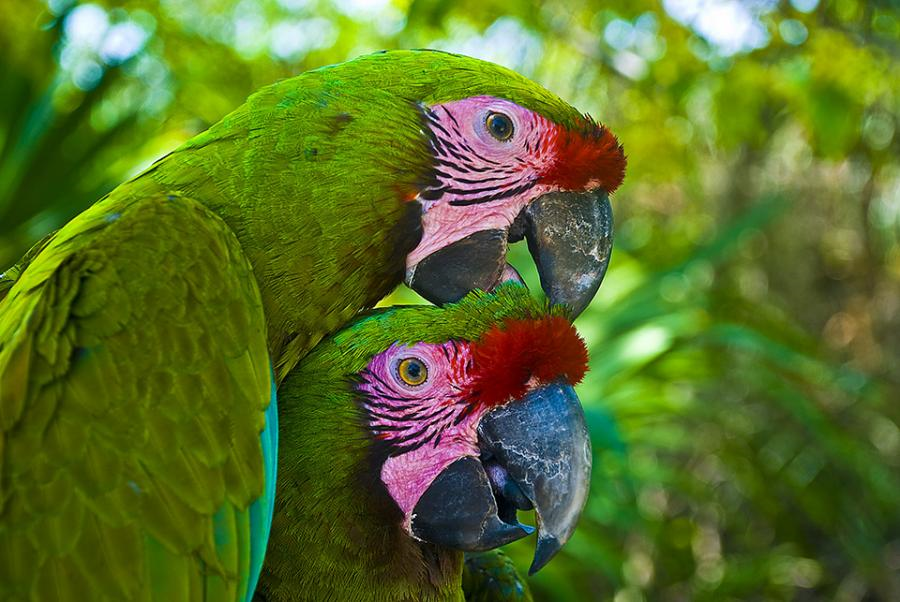 FRIENDSHIP
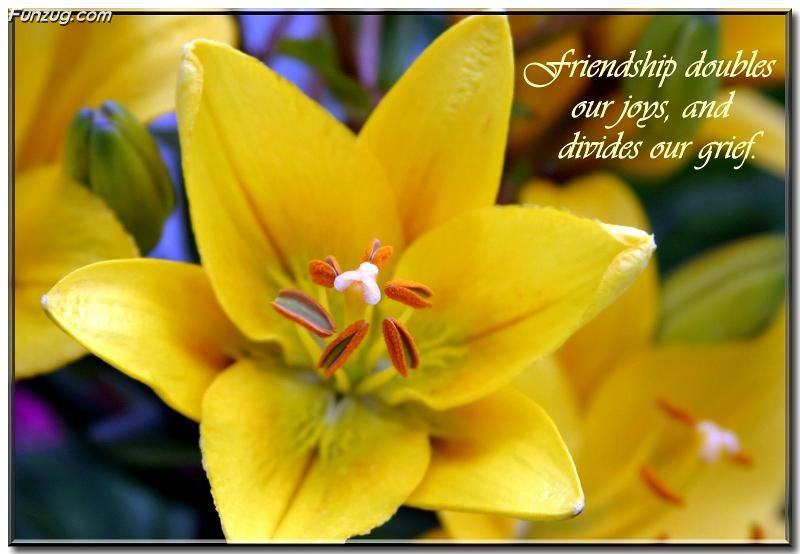 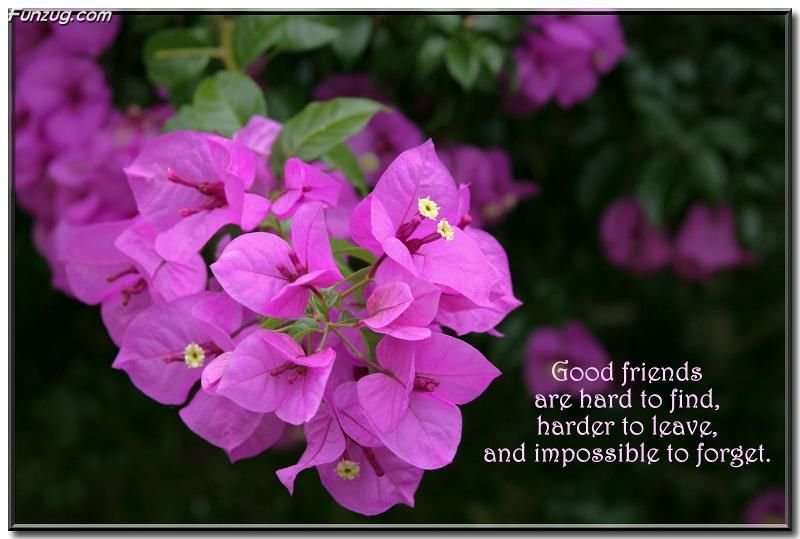 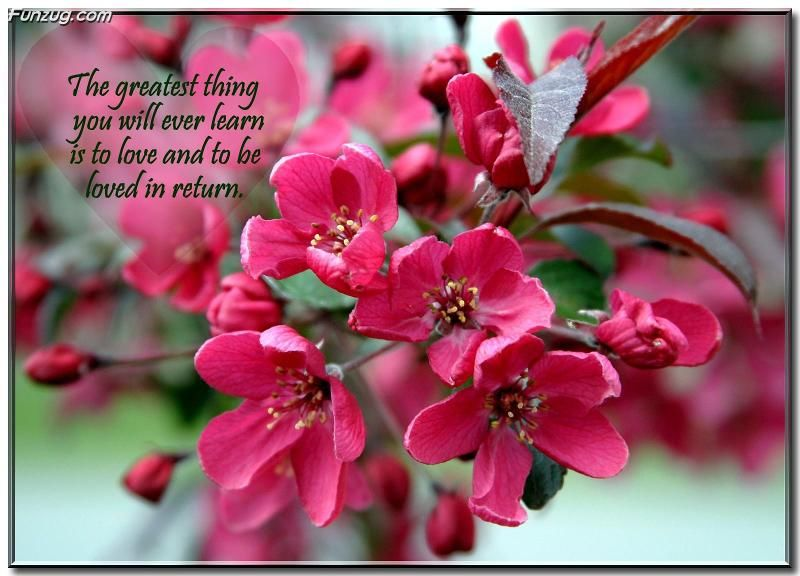 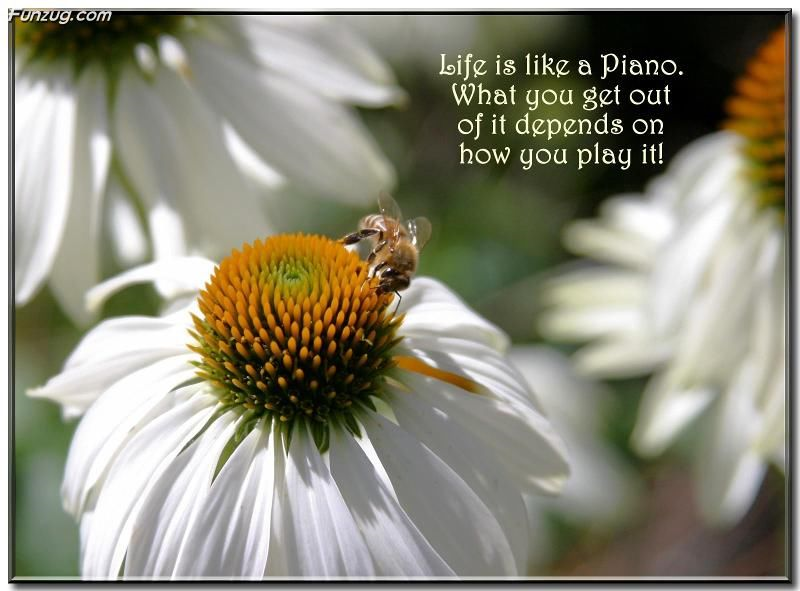 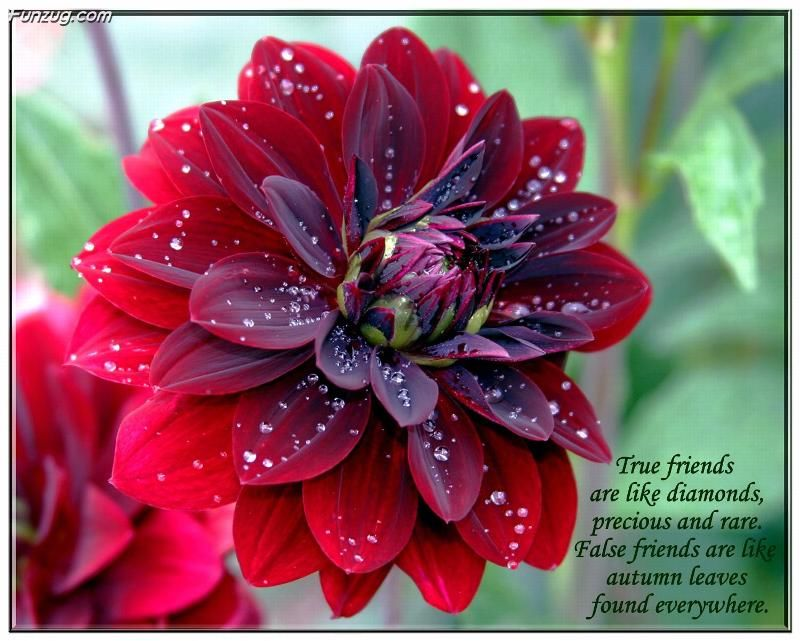 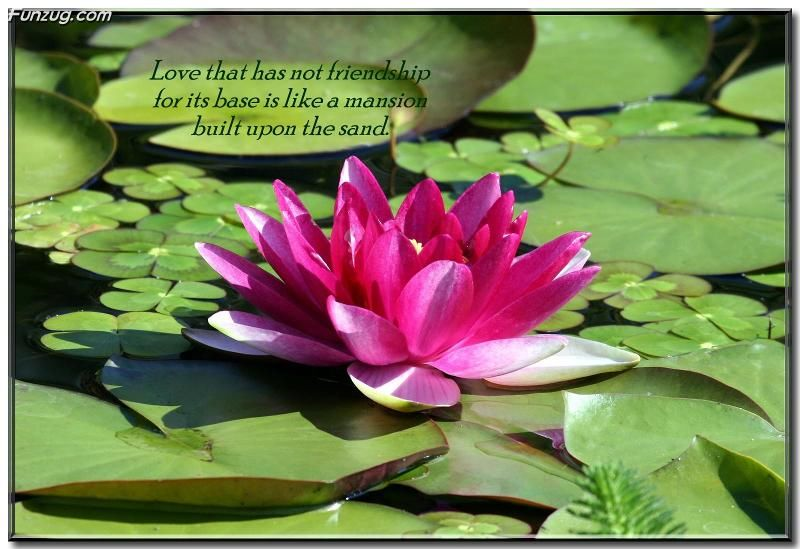 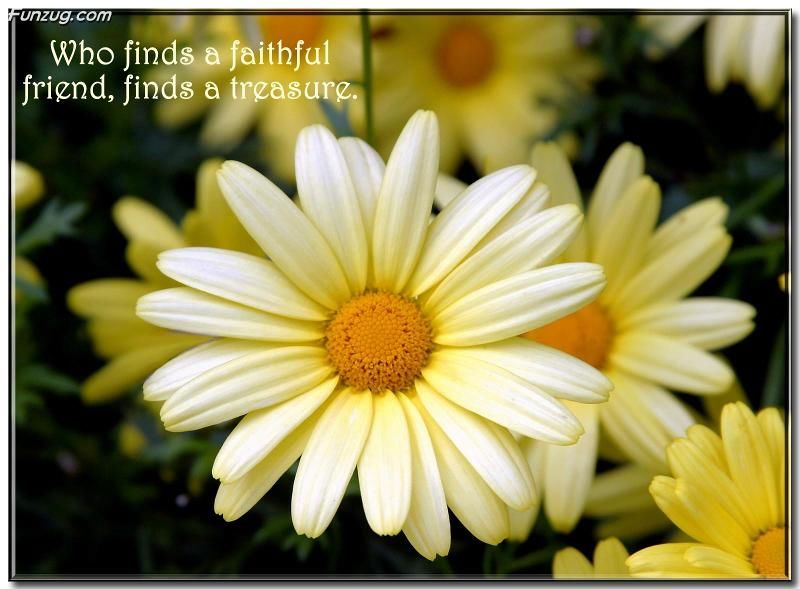 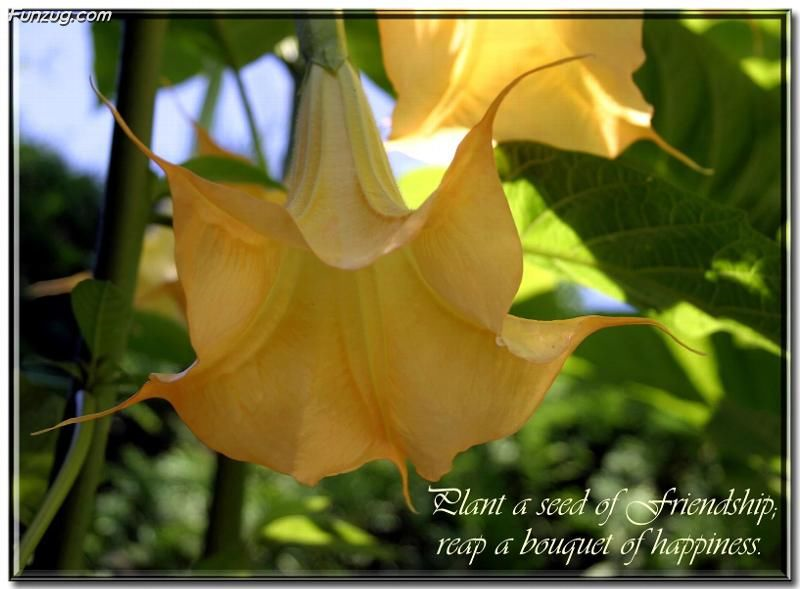 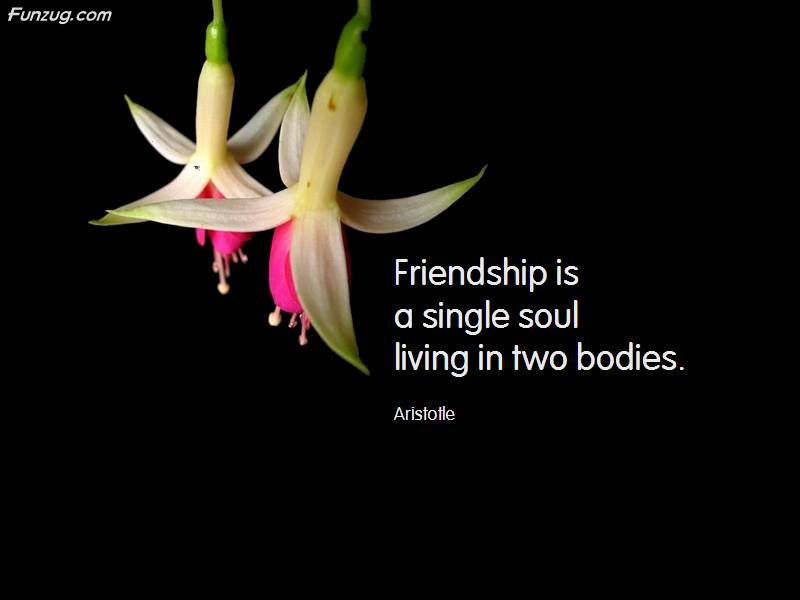 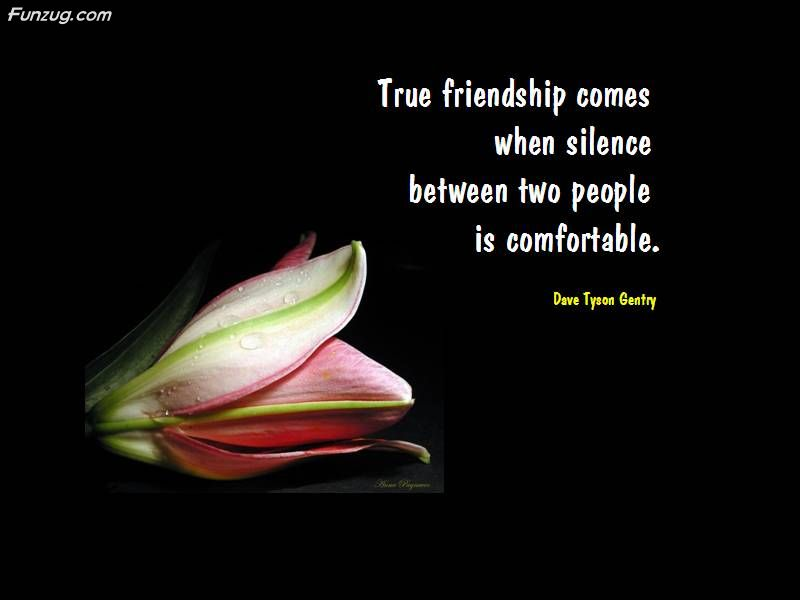 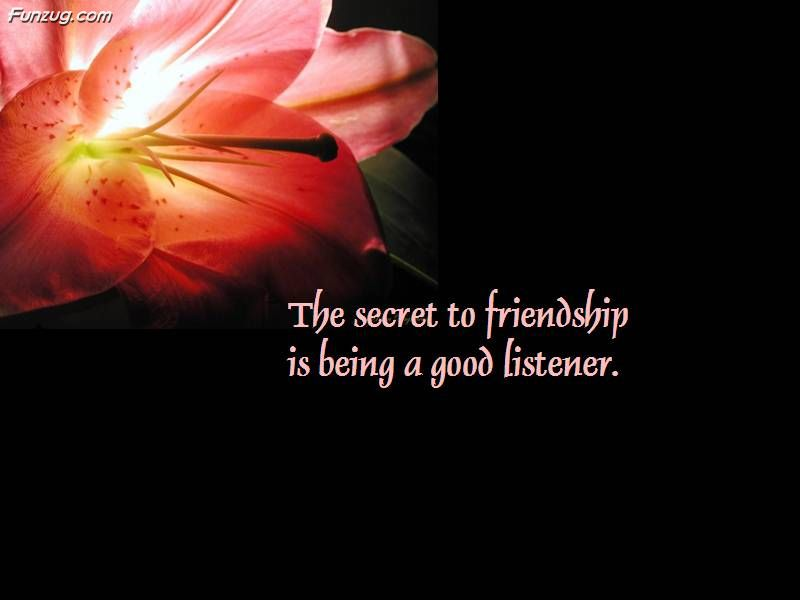 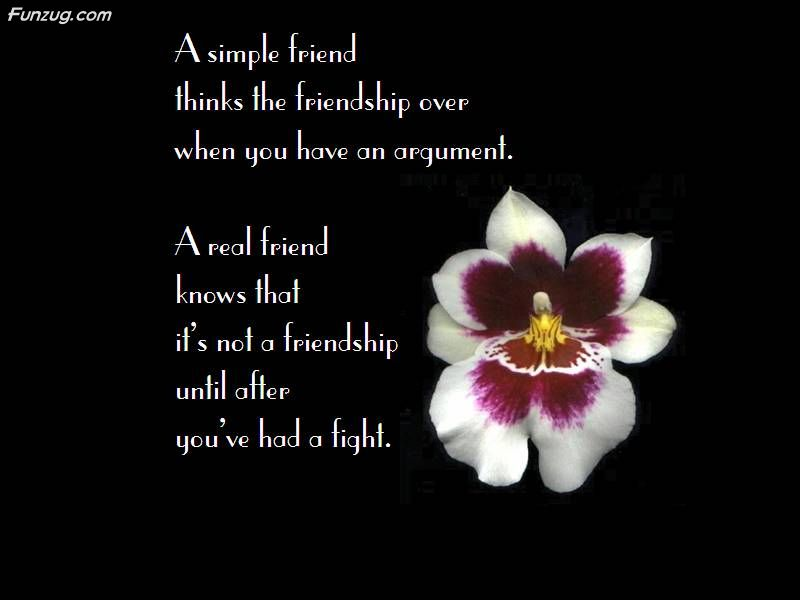 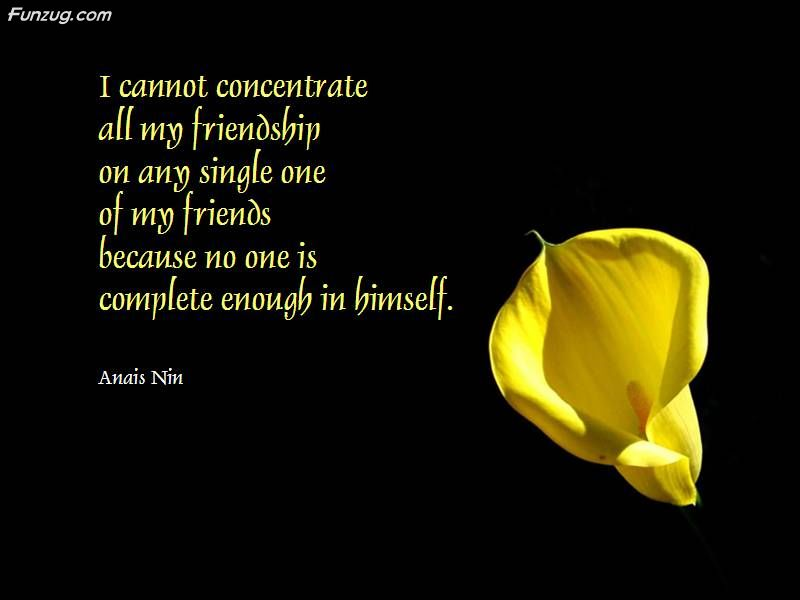 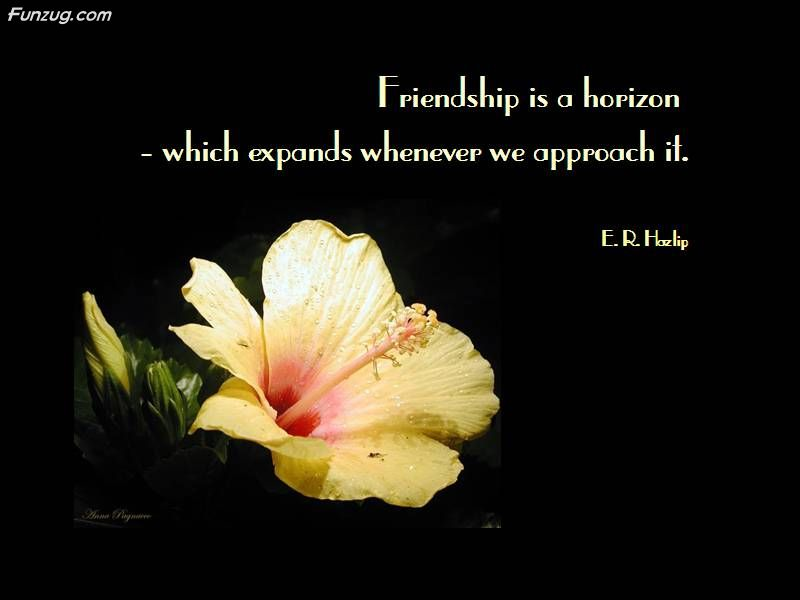 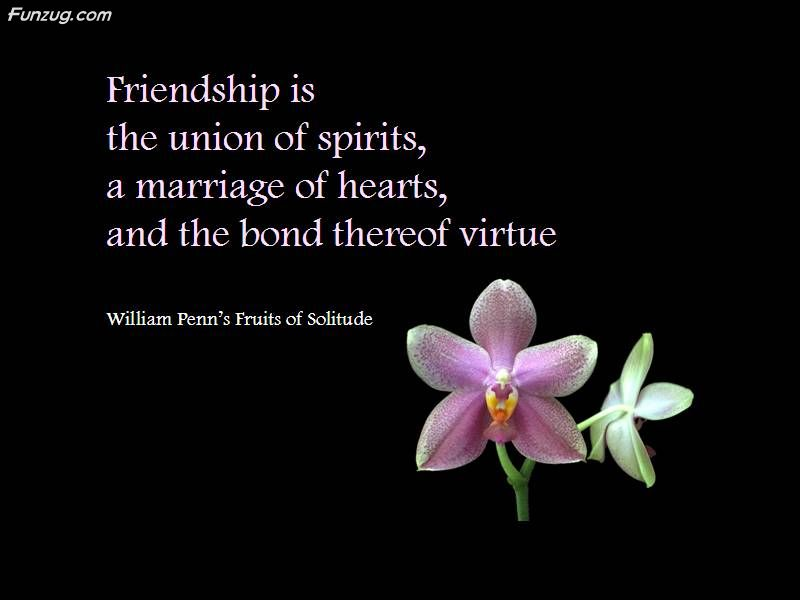 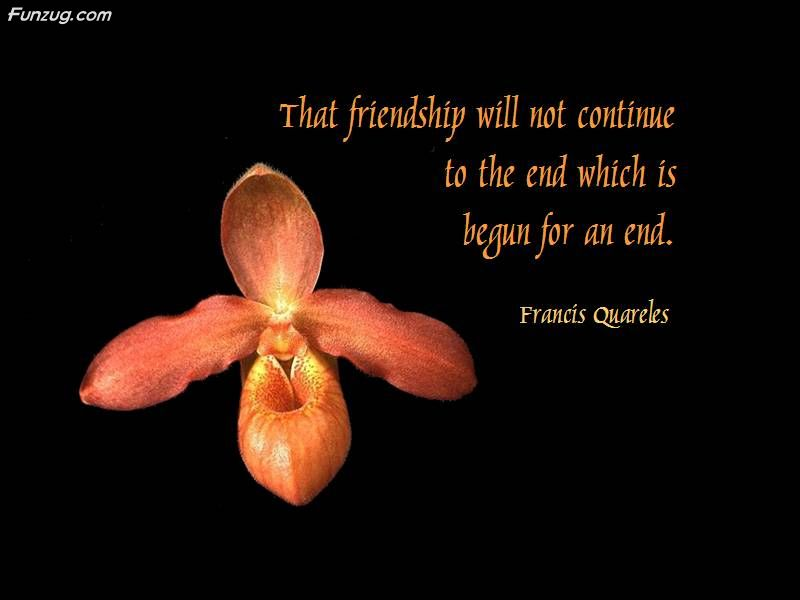 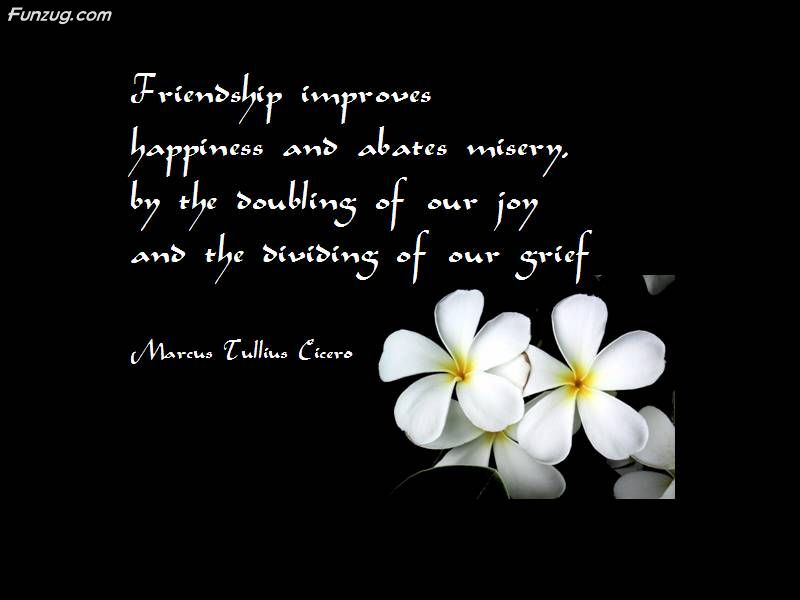 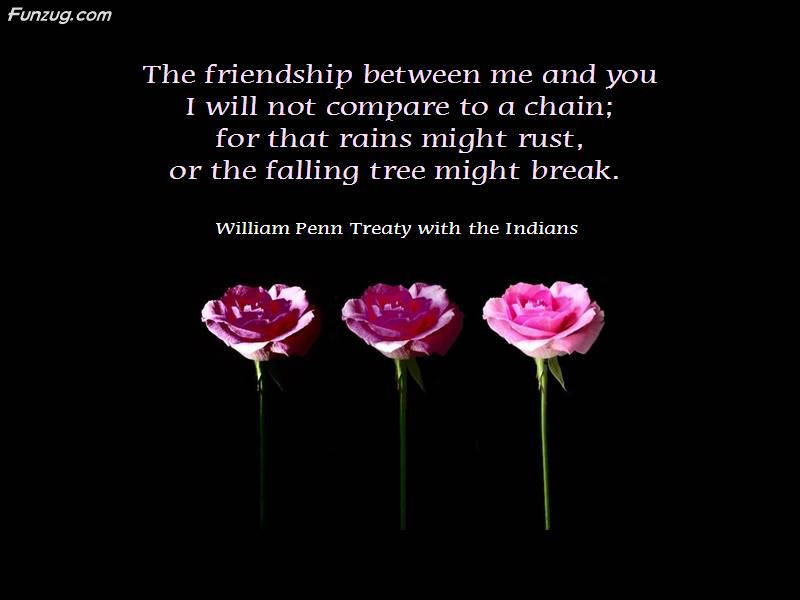 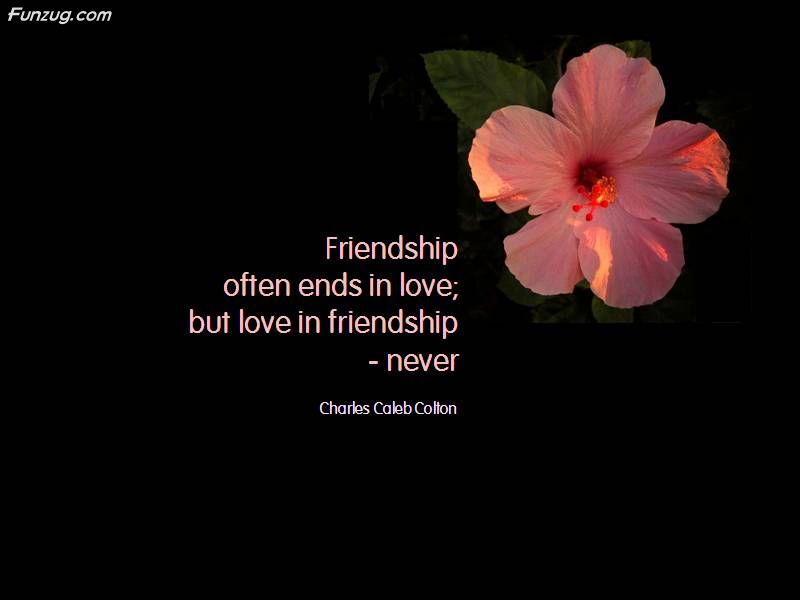 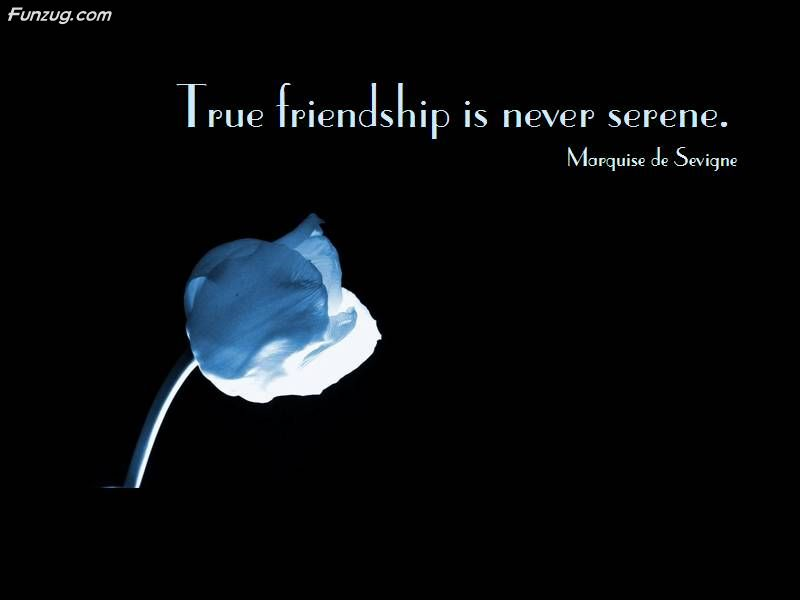